Security SIG#4 in MTS10th August 2012
Fraunhofer FOKUS
Agenda SIG#4
Currently registered participants: I. Bryant, S. Cadzow, J. deMeer, S. Schulz, A. Takanen, B. Stanca-Kaposta, A. Rennoch, …

Work item overview & status
Discussion of work progress
Relation to other groups/events
Next steps, perspectives:
E2NA, Security workshop, SIG#5
2
Recall of SIG history
SIG#1 (Berlin, 12/2011)
Discussion on scope: specification, analysis, testing
NWIs : terminology, case study experiences, design guide
Appointment of rapporteurs: Ari T. and Scott C.
SIG#2 (Sophia, 03/2012)
Start of Wiki initiative about terminology
Draft on security design guide (with lifecycle diagram)
Need for more promotion
SIG#3 (Göttingen, 05/2012)
Review of Wiki contents
Proposal regarding Architectural Security Specification
3
Previous APs
Wiki text should not only be a list of words, but with text and tutorial character (in progress)
Invite CTI to check Contents (open)
Steve: the introduction part should focus/promote new testing areas (open)
4
Previous APs
Steve: opportunity for ETSI Security workshop
MTS to chair a security testing session (open)
Start to plan topics, areas of interests
Deadline 12.October, event 16/17.Januaryhttp://www.etsi.org/SECURITYWORKSHOP

„Old“ WI „Security Testing Methodology“ is not active at the moment and may be closed (to be confirmed by Scott C.)	(open)
5
Security Testing Terminology and Concepts   - STATUS
not a pure listing of definitions but an introduction of terms using full text

Abstract  TBD
Introduction/Basic terminology (Steve?)
(focus/promote new testing areas)  listing available, text TBD
Use cases 
Security Testing in  security design life cycle (Ian)  listing available, text TBD
Serucity testing in post-realease (incl.  Penetration test) (Ari)  TBD
Security Test Requirements (Jan)  first input, TBD
Map to chart, assurance framework level 2
Functional Testing  (Axel)  available
Performance Testing (Ari)  TBD
Fuzzing  (Ari)            available

Please JOIN & Contribute: https://collab.codenomicon.com/collab/codeetsi/
6
Time plan (delayed)
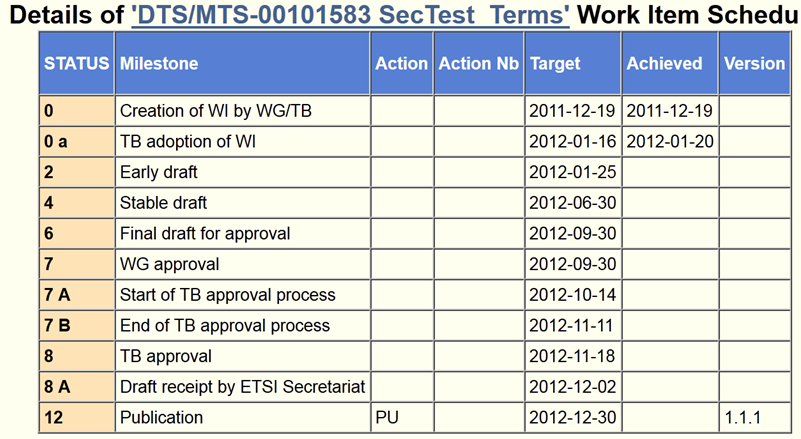 7
Security SIG in MTS, 4-5 October 2011
„Workplan“
Workitems got only some input
Less contributions -> more promotion?
Cooperation with other groups: 
E2NA-security (re)starts, 
ITS, OCG-security, LI (lawful intercept)
Assigned responsibilities/new deadlines?
Next meetings/calls
SIG#5: 19th September (morning before MTS#57)
8
Possible New Work Item (from SIG#3)Architectural Security Specification
MTS Security SIG has defined an Architecture and Assurance Lifecycle
Original intention had been for Architecture element – which would form the platform for Security Specification – to rely on work of ISO/IEC JTC1 SC27 WG4 in this area
ISO/IEC JTC1 SC27 WG4 item now in abeyance
Option identified for MTS Security SIG to adopt the existing effort
9
Architectural Security SpecificationProposed Work Item Structure (from SIG#3)
Introduction
Scope
Normative References
Terms And Definitions
Overview
Information Security Architecture Framework
Information Security Architecture Requirements
Information Security Architecture Implementation
Annex A (Informative) Functional Groups And Classes
Annex B (Normative) Generic Effect Class
Annex D (Informative) Example Design Class
Annex E (Informative) Example Design Pattern
Bibliography
10